MURANSKO STEKLO
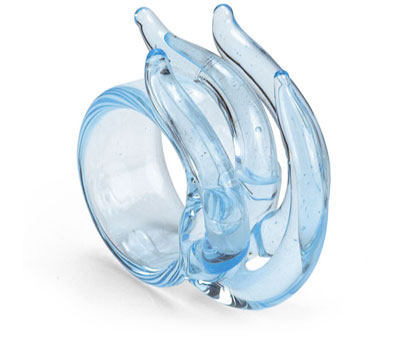 O MURANSKEM STEKLU
Prvi začetki na otoku Murano že v 7. stoletju.

   Zanj so značilne barvitost, način in spretnost izdelave.

   Muranski steklarji so bili takrat edini, ki so znali narediti ogledalo.
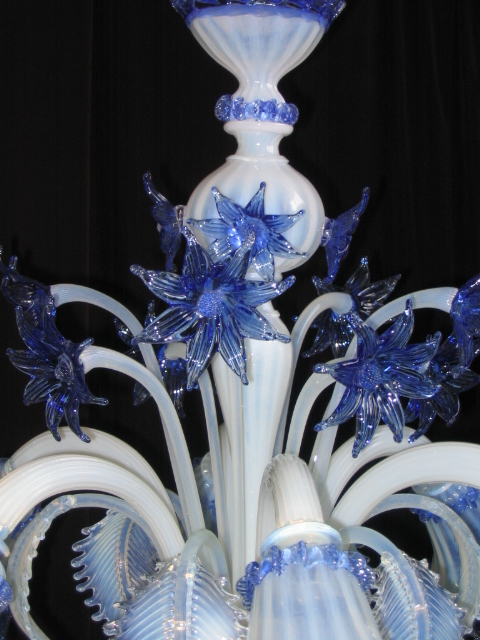 ogledalo iz muranskega stekla
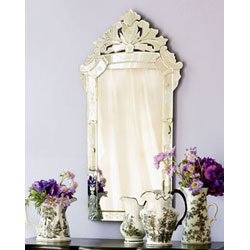 lestenec iz muranskega stekla
ZGODOVINA IZDELAVE
Najprej je izdelava muranskega stekla
domovala na otoku Muranu.
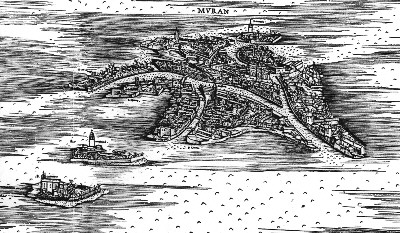 Otok Murano
Muranski steklarji so bili zelo cenjeni. Kljub
preprekam, da bi se tehnika izdelave
ohranila v Benetkah, se je razširila po vsem
svetu.
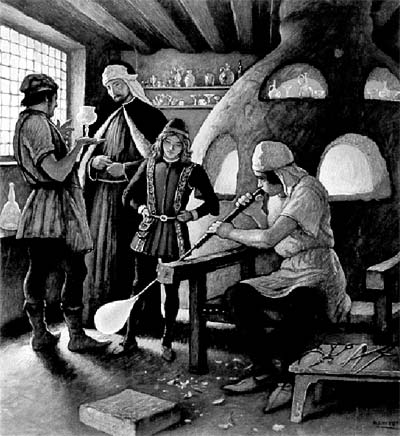 Prvi muranski steklarji
VRSTE STEKLA
Kristalno steklo,
loščeno steklo (SMALTO),
steklo z nitkami zlata (AVENTURINE),
živo-pisano steklo (MILLEFIORI),
mlečno steklo (LATTIMO),
umetni dragulji iz stekla.
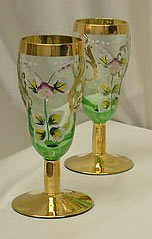 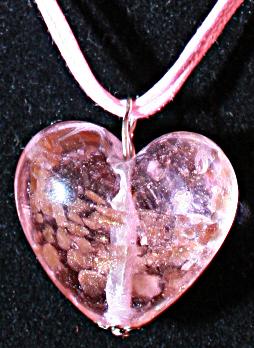 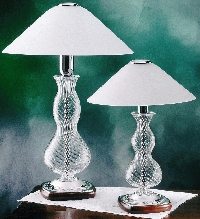 umetni dragulj
steklo z zlatimi nitkami
kristalni svetilki
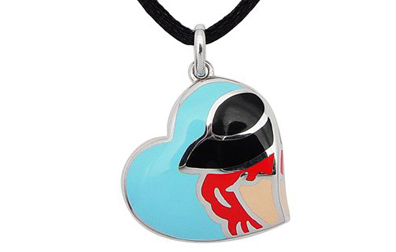 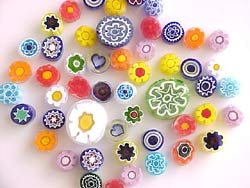 živopisano steklo
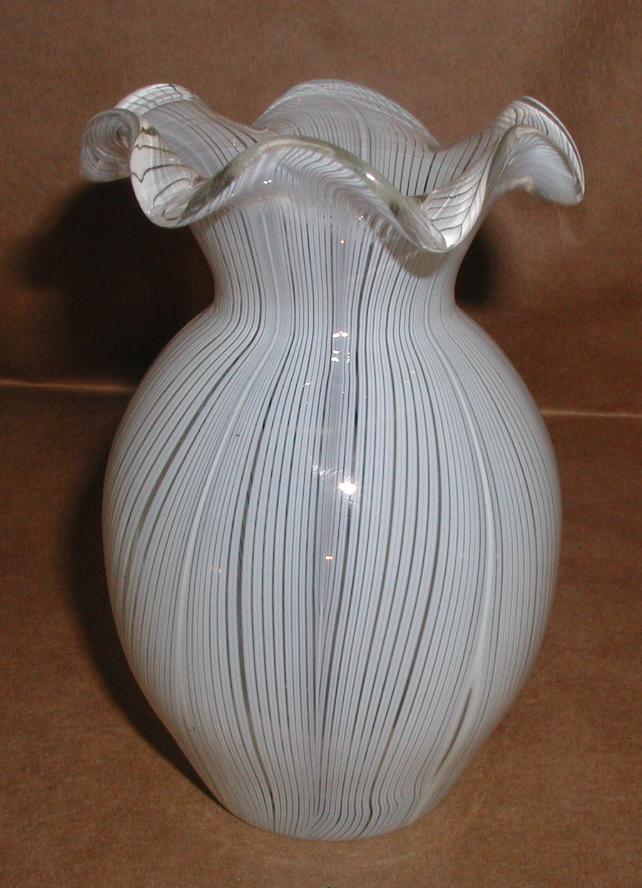 loščen obesek
mlečno steklo
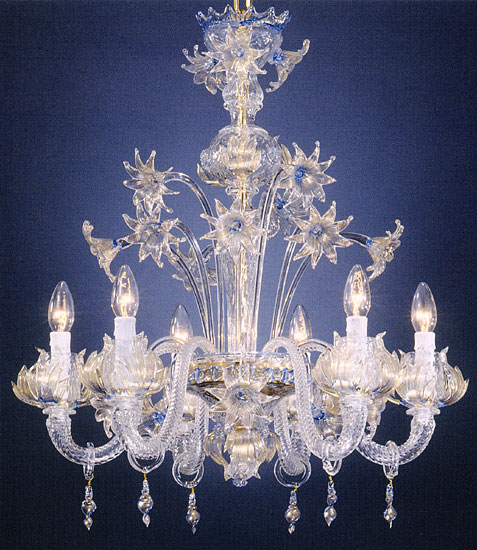 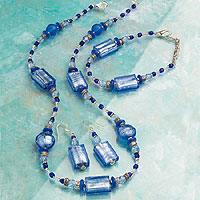 nakit
lestenec
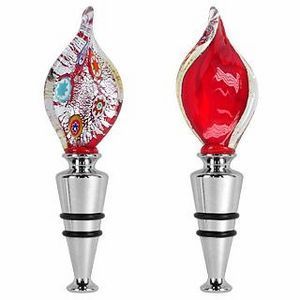 vinski zamaški
MATERIALI
SILICIJ (steklo se lažje stopi),

SODA (steklo zamotni),

NITRAT in ARZEN (povzročita mehurčke v steklu).
TEHNIKE IZDELAVE STEKLA
Filigree, 

incalmo, 

enamel obarvano, 

gravirano,
zlato gravirano, 

lattimo,

rebrasto steklo.
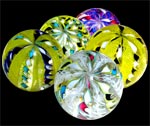 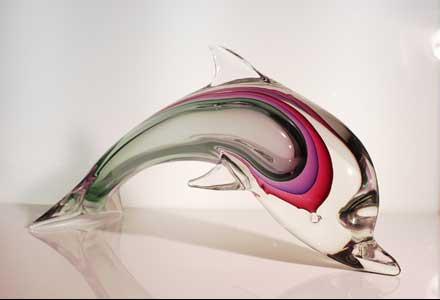 filigree tehnika
incalmo tehnika
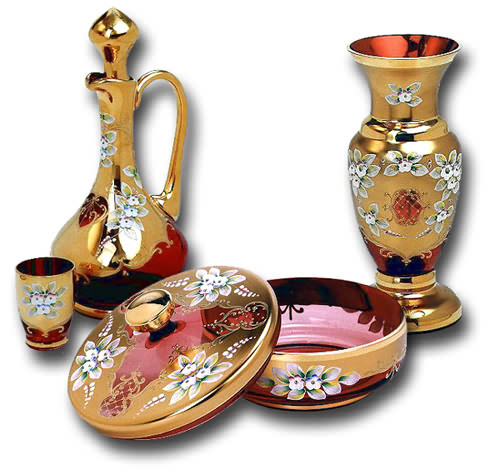 enamel tehnika
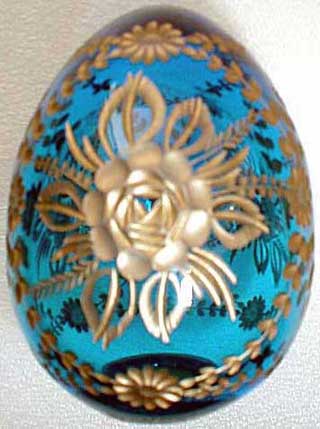 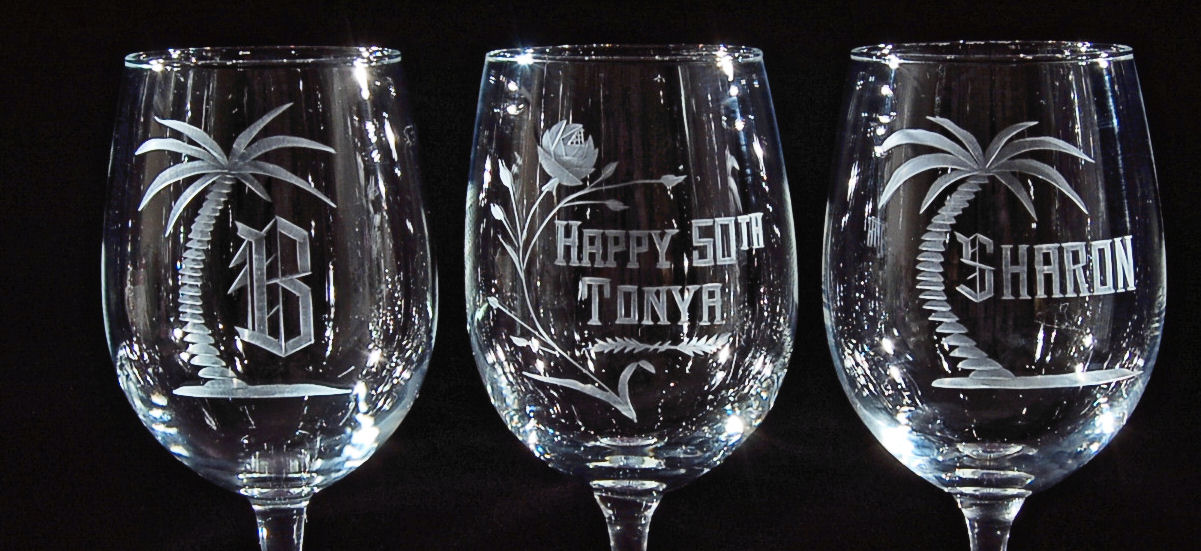 graviranje
zlato graviranje
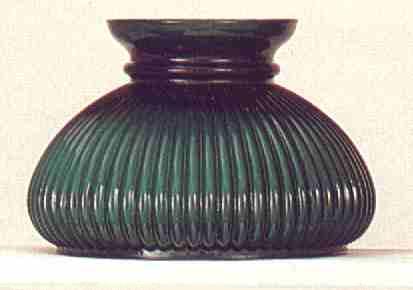 rebrasto steklo
ORODJA
BORSELLE (klešče za oblikovanje stekla), 

CANNA DA SOFFIO (cev za pihanje), 

PONTELLO (jeklena palica), 

SCANGO (steklarjeva delovna klop),

 TAGIANTI (velike ščipalke za steklo).
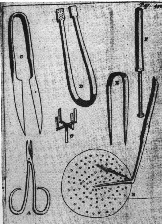 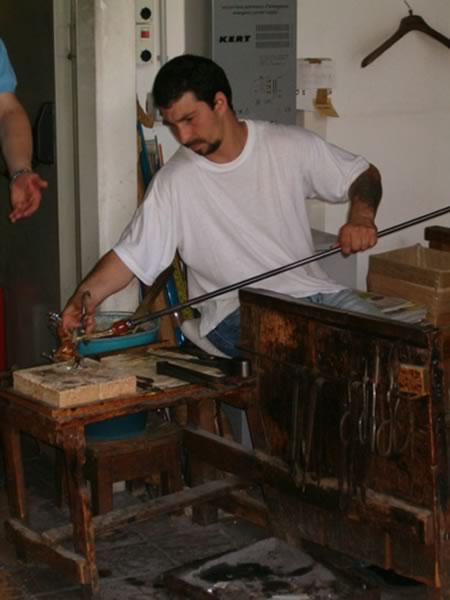 steklar pri delu
steklarjevo orodje
UMETNOST IZDELAVE MURANSKEGA STEKLA
TEŽAVE
prevajanje
VIRI
WIKIPEDIA    http://en.wikipedia.org/,

YouTube        www.youtube.com/,

Google slike   http://images.google.com/.